Moni, Limassol
For sale Detached house
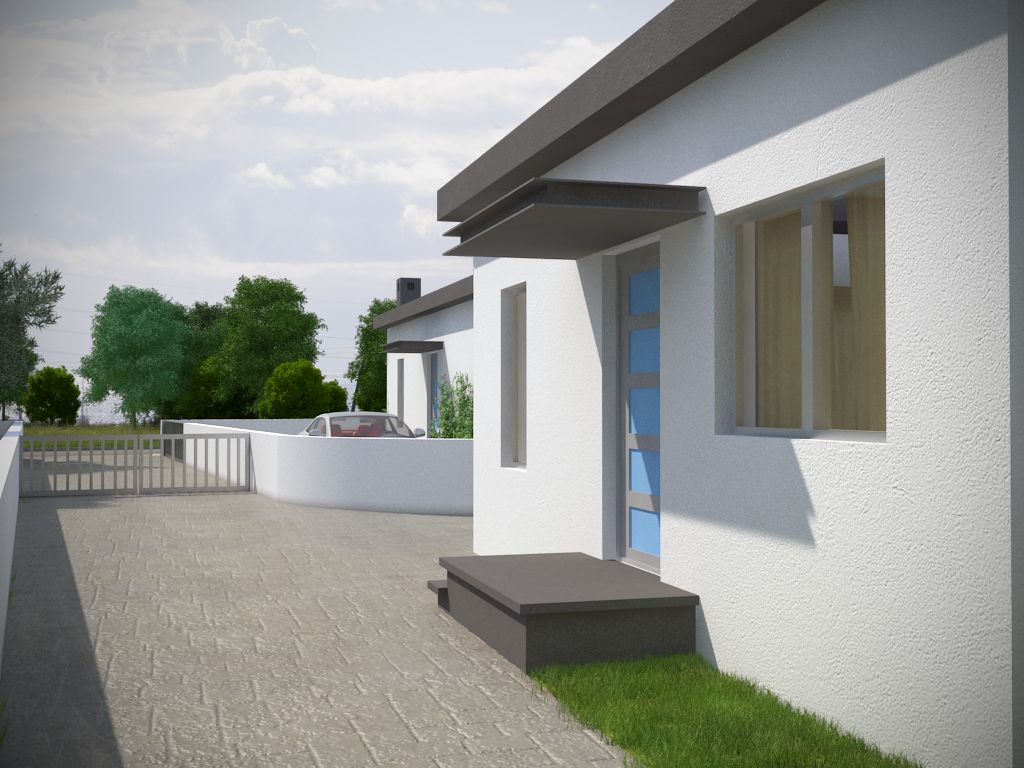 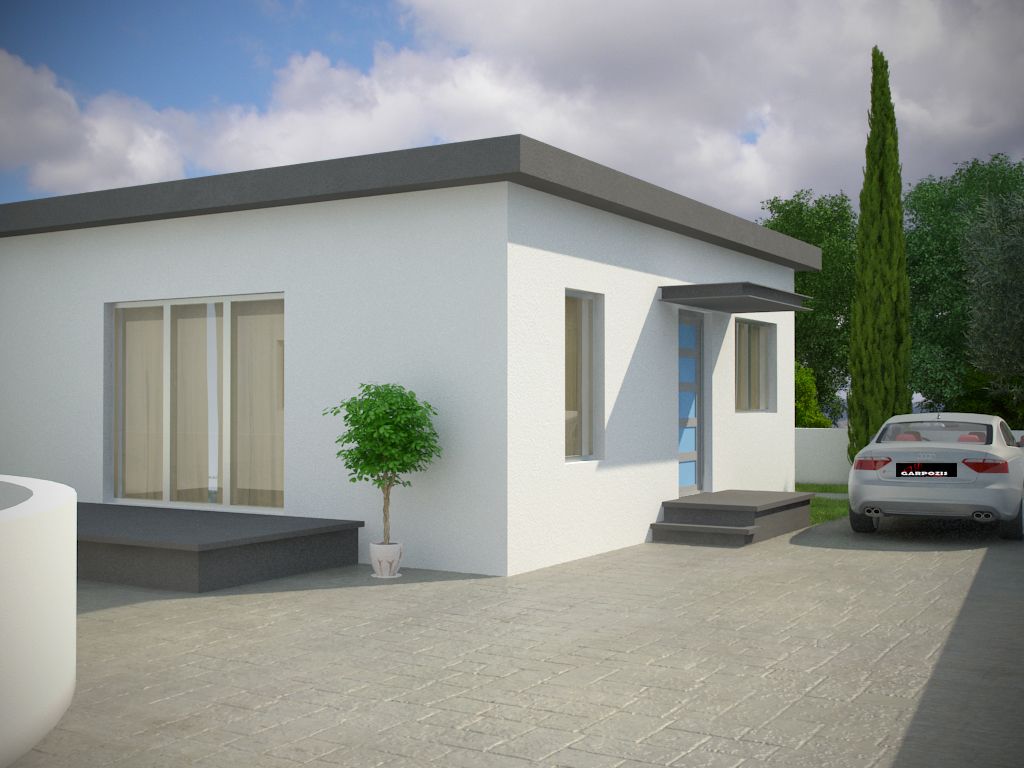 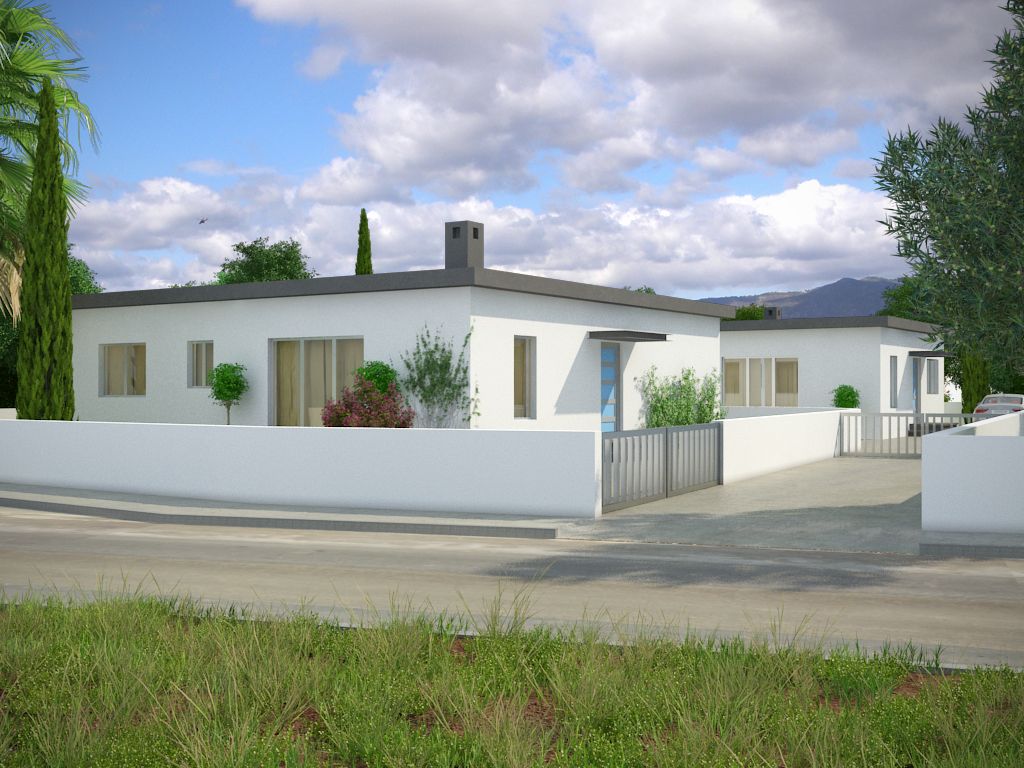 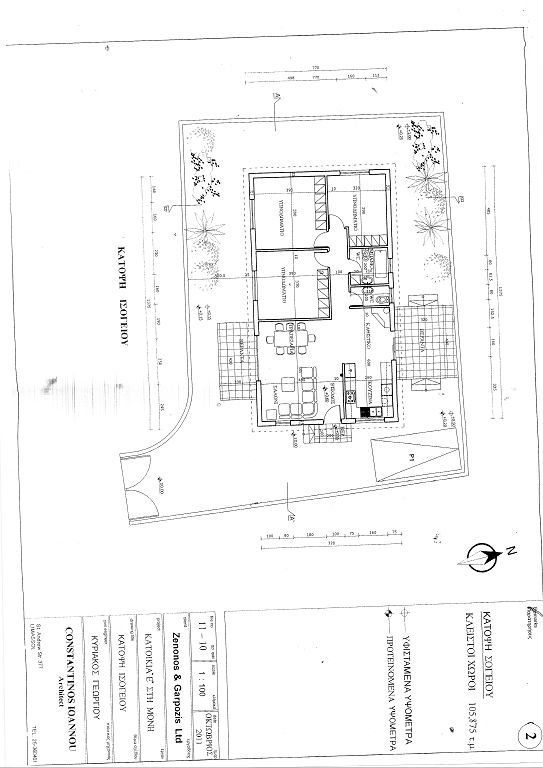